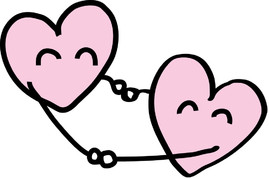 な
る
Y
O
プ  ロ  ジ  ェ  ク  ト
T
O
脱・無縁社会
が
つ
K
1.問題提起
NHKによって問題視され始めた無縁社会という問題
　「無縁社会－無縁死3万2千人の衝撃」（NHK、2010年1月31日放送）
　　
　　　　　　　　　　　　　　　社会に大きな衝撃を与えた
図表２：孤独死の件数
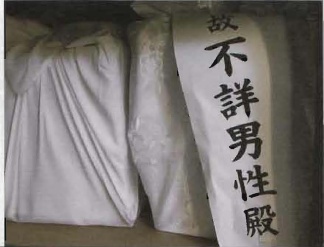 図表１：身元不明の遺骨
（2010/04/03「週刊ダイヤモンド」より）
（2007/08/29 「都市再生機構『孤独死に
関する対策等について』」より）
[Speaker Notes: 2010.1.31放送]
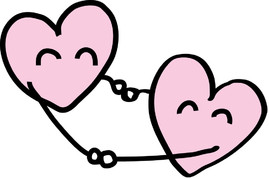 家族・親族関係と地域関係の希薄化
高齢者の孤独死の増加
地域からの孤立・頼れる親族がいない

　人間が人間らしく生きることが保障されない
支えになる縁を感じにくい
命や生活を支えてもらっていると実感しにくい
人と人とのつながりが豊かになり、人間らしく生きることが出来る　「場」や「仕組み」が必要！
[Speaker Notes: 流行語大賞ノミネート]
住民目線でない
住民のニーズにこたえられているかどうかがはっきりしない
現在、このつながりが薄れてきている
利用者に金銭面での負担を強いる
どうしても営利目的の運営になってしまう
行政、家族・近隣住民、私企業ではまかないきれない部分がある
それぞれの不足を補う新しい組織の必要
市民組織
[Speaker Notes: 行政・・・住民目線でない。つまり、住民のニーズにうまくこたえられているかどうかがはっきりしない。
家族・近隣住民・・・そもそもこれらのつながりが薄れてきている
私企業・・・利用者に金銭面での負担を強いる。どうしても営利目的の運営になってしまう。
市民組織：市民組織は、①非営利であり、②人びとが、能動的に活動する組織。（辻の定義なのであてにしないでください。）]
市民組織の中で、　
「場」や「仕組み」をつくるものは何か？
まちの縁側
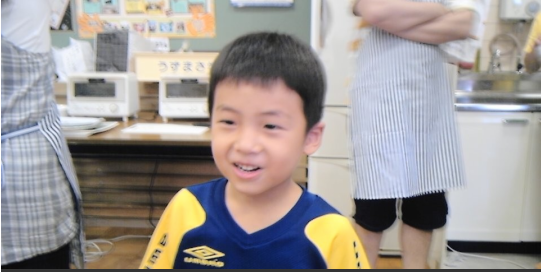 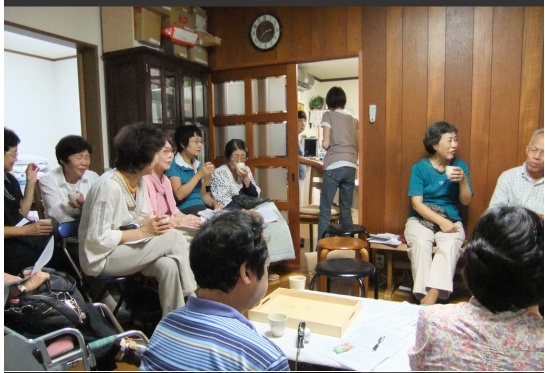 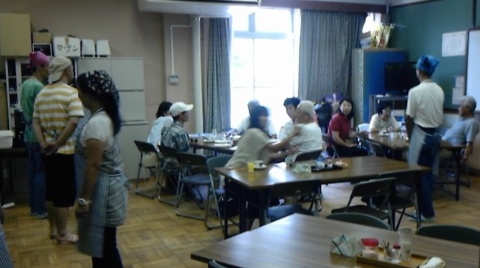 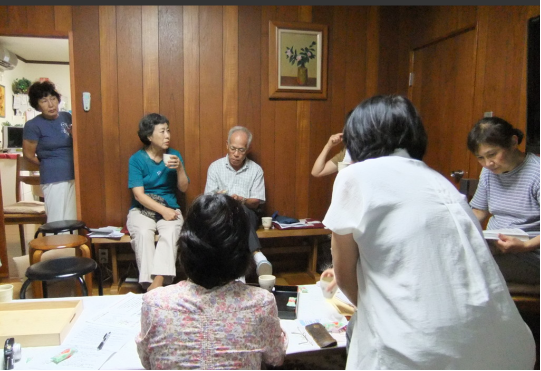 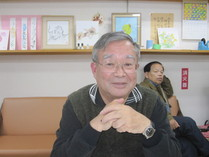 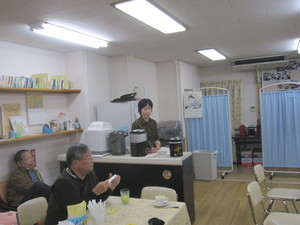 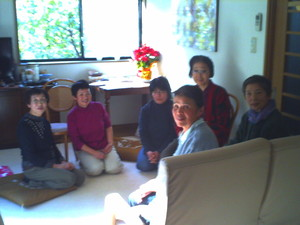 【仮説】
まちの縁側は無縁社会を解消する重要な仕組みになりうる
[Speaker Notes: まちの縁側は無縁社会を解消する切り札である]
2.まちの縁側
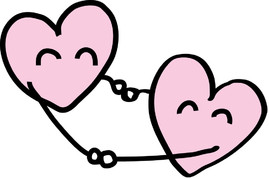 ・地域に住む多世代の人々が自由に交流できる場


・人々のつながりをつくる場


・人間関係が豊かになる「地域共生」の場
　　　　　　　　　　　　　　　　（『和気あいあいのまち再興』）
・既存研究においては、まちの縁側の事例紹  
  介（仕組み・運営方法など）が多かった
①実際の活動の中で、いかに「つながり」が出来ているのか
まちの学び舎ハルハウス参与観察
②どの程度まちの縁側が普及しているか
③まちの縁側はどのように分類出来るか
がわからなかった
現在判明している「まちの縁側」 聞き取り調査 

上京区の町内会長さんへの調査票調査
3.まちの縁側調査
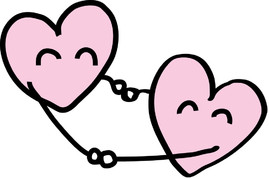 《調査目的》
　　
　　　まちの縁側の実態を把握し
　　　　　　　脱・無縁社会に有効か検証する。


《調査概要》

    Ⅰ．まちの学び舎ハルハウス参与観察 

　 Ⅱ．現在判明している「まちの縁側」 聞き取り調査 
　
　 Ⅲ．上京区の町内会長さんへの調査票調査
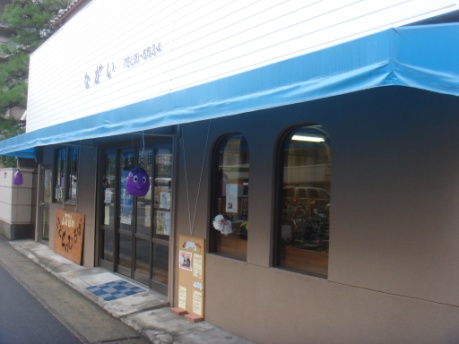 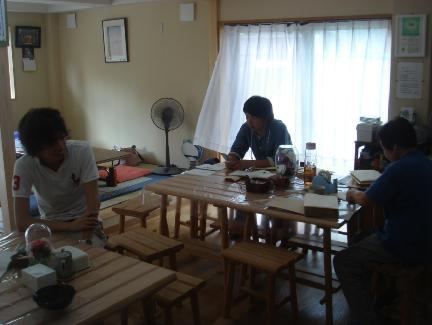 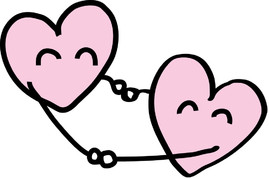 Ⅰ「まちの学び舎ハルハウス」参与観察
子どもから大人まで誰でも気軽に参加可能

健康問題（介護・ひきこもりなど）の相談も
《ハルハウスの概要》
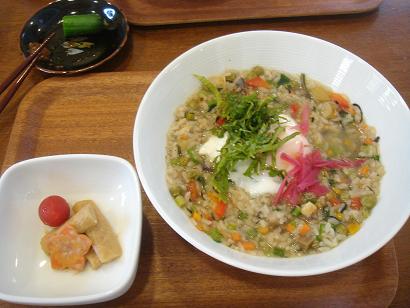 《調査概要》
【調査目的】「まちの縁側」の先進事例についてそれがいかなる

　　　　　　　　やり方で「つながり」を生み出しているかを調べる 　


【実施期間】8月23日から 同月29日まで１週間
[Speaker Notes: 名物京雑炊　ベジタリアン]
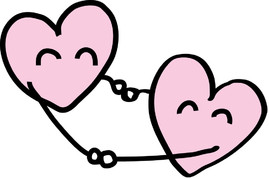 分析結果
・20代の利用者には、研究・調査のために来ている人も。
・働き盛りの40代～50代の人も来客している。
老若男女偏りなく来ている。
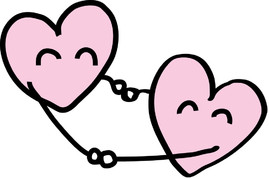 ・来客者の多くはスタッフと顔見知りである。
・知人の紹介で初めて訪れる人や、宿泊客もいる。
顔見知りとのつながりを辿って訪れる
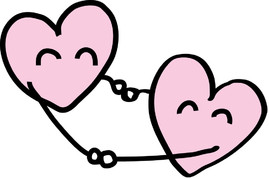 一回当たりの平均滞在時間は1時間４０分
くつろげる空間
[Speaker Notes: 。]
・来客数の９割以上の人が、何らかの形で会話に参加している。
・店で一緒になった初対面の相手とのやりとりも多い。（9件）
つながりの形成の場となっている
ハルハウス参与観察まとめ
・スタッフと顔見知り
⇒スタッフとのつながりを辿ってさまざまな
   人が訪れている
・滞在時間の長さ
⇒くつろげる空間を提供
・初対面の人同士の会話
⇒スタッフの仲介により、人々の交流やつながりを形成
ハルハウスの問題点
①立地条件
　　　　　　入り組んだ場所に位置している
　　　
　　　　　　　　気軽に立ち寄れない
　　　
　②広報
　　　　　　　大々的な広報は行っていない
知り合いを辿らなければ、
つながりが生まれない
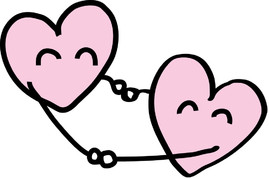 Ⅱ　現在判明している「まちの縁側」 聞き取り調査 



【目的】
  現在判明している「まちの縁側」の情報収集と　　　　　　　　　　　　

 「まちの縁側」相互の連携可能性の模索

【実施期間】
  7月25日から開始。現在も調査活動実施中。
    
【調査方法】
  面接調査法
《調査概要》
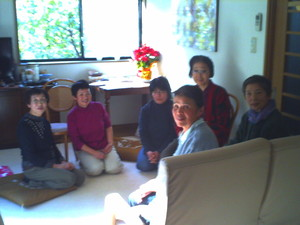 [Speaker Notes: とねりこの家既存の情報や、調査自体からのスノーボール方式で調査対象を見つけ、実際に調査員が訪問する面接調査法。現段階では17箇所の「まちの縁側」を調査済み。(11月18日現在)]
京都市内の＜まちの縁側＞
a　ふれあいサロン
b  ふれあいサロン上京
c  ひとりぼっちをなくす会
d  ふれあいいきいきサロン
e  朝あさがゆ粥食べておシャベリ会
ｆ  るまんやましな
g   しまばら楽らくらく楽広場
h　せりの里
i   デイホーム　街のえんがわ
j   南　けやきの家
k   フォーラムひこばえ（ひこば
     えサロン）
l   ふれあい喫茶
m  ほっこりサロン樫原
n   うずらの会
o   ギャラリー喫茶・レストラン
     よりみち
p   花水木の会
q   ほんわかサロン
ｒ　かたりば朋　　
ｓ　綾小路の蟻
ｔ　おしゃべりサロン
u　のびのび＠もーにんぐ
v　よっとくりゃーす
w　南太秦ふれあいサンデー    
    モーニングカフェ
x　まちの学び舎ハルハウス
y　カスタくんの町家（おうち）
z　くらしの支援network
A　とねりこの家
a
x
z
c
k
ｔ
b
d
w
ｓ
g
u
e
ｒ
h
A
l
j
i
f
v
y
m
q
o
n
p
[Speaker Notes: A　かたりば朋　　
B　綾小路の蟻
C　おしゃべりサロン
D　のびのび＠もーにんぐ
E　よっとくりゃーす
F　南太秦ふれあいサンデーモーニングカフェ
G　ハルハウス
H　カスタくんの町家（おうち）
I　くらしの支援network
J　とねりこの家
a　ふれあいサロン
b  ふれあいサロン上京
c  ひとりぼっちをなくす会
d  ふれあいいきいきサロン
e  朝あさがゆ粥食べておシャベリ会
ｆ   るまんやましな
g   しまばら楽らくらく楽広場
h　 せりの里
i    デイホーム　街のえんがわ
j    南　けやきの家
k   フォーラムひこばえ（ひこばえサロン）
l    ふれあい喫茶
m  ほっこりサロン樫原
n   うずらの会
o   ギャラリー喫茶・レストランよりみち
p   花水木の会
q   ほんわかサロン]
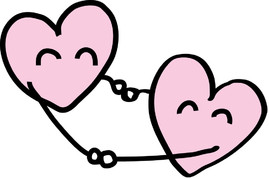 「まちの縁側」 聞き取り調査（一部掲載）
表
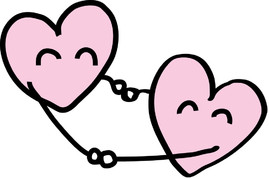 聞き取り調査から見えた「まちの縁側」 の分類
→ビジネスとして成立させるかどうか
ビジネス
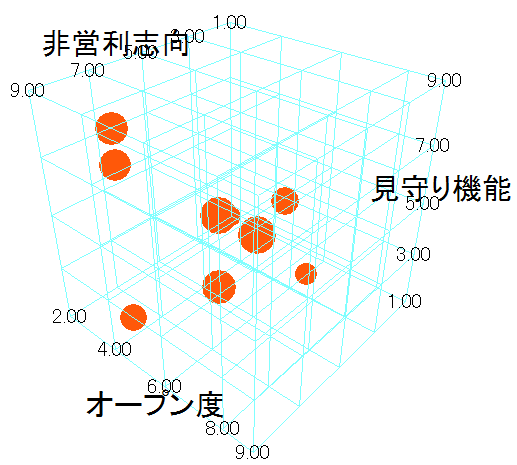 まちの学び舎ハルハウス
非営利
高
のびのび＠モーニング・
南太秦ふれあいモーニングカフェ
おしゃべりサロン
よっとくりゃーす
→地域住民への
　　見守り
とねりこの家
カスタくんの家
くらしの支援ネットワーク
綾小路の蟻
かたりば朋
→参加者開放度
高
[Speaker Notes: 見守り機能：スタッフだけじゃなくて、利用者同士心配しあうことも含む
　　　　　　　　こども110番の家をやっているところもある。]
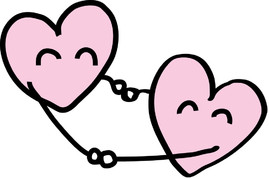 まちの縁側同士の「つながり」
～人的交流～
～名前を知っている～
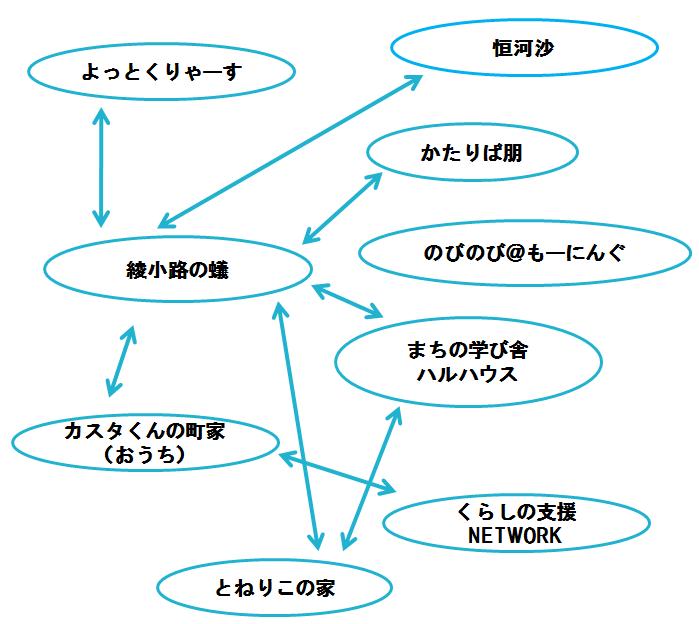 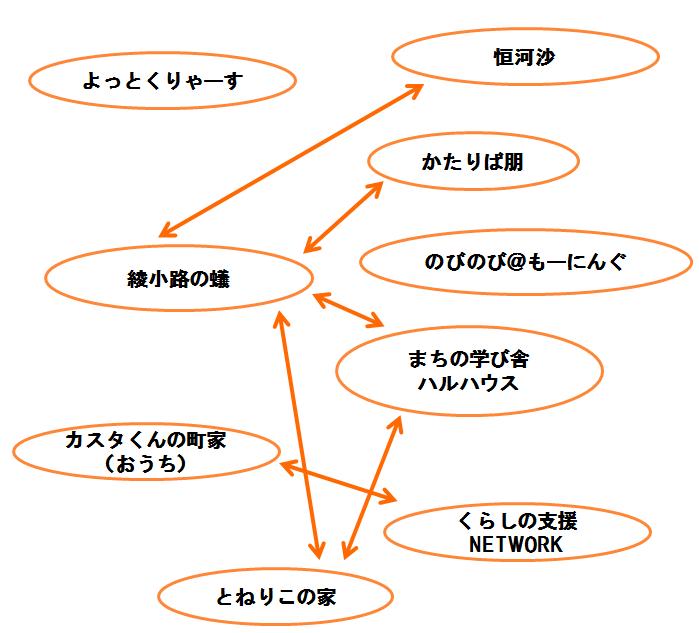 今後の相互連携に多くの可能性を持つ
縁側同士で支えあい、高めあえる仕組みへ
[Speaker Notes: 可能性はある→だからどうなんだ
まちの縁側同士の人的交流は
すでにいくつか存在していた。
人的交流がなくても、名前は知っているというケースもある。]
聞き取り調査まとめ
・それぞれのまちの縁側の情報
⇒まちの縁側では、様々な交流が生まれていることが明らかになった。
　また、様々な形態のまちの縁側が存在することが明らかになった。

・相互連携
⇒多くの相互連携が生まれる可能性があることが分かった。
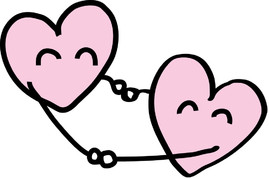 今後の展開
・ＨＰや冊子で情報発信

　・「まちの縁側／地域の居場所」実態調査　

　　　内容：聞き取り調査（学区社協会長17名）
　　　　 　　 アンケート調査（上京区17学区の町内会　　
　　　　　　　長700余名）
　
　・まだ調査できていないまちの縁側を対象に聞き
　　とり調査を行う

　・まちの縁側主催者を招いたシンポジウムを1月　　
　　中旬に開催予定
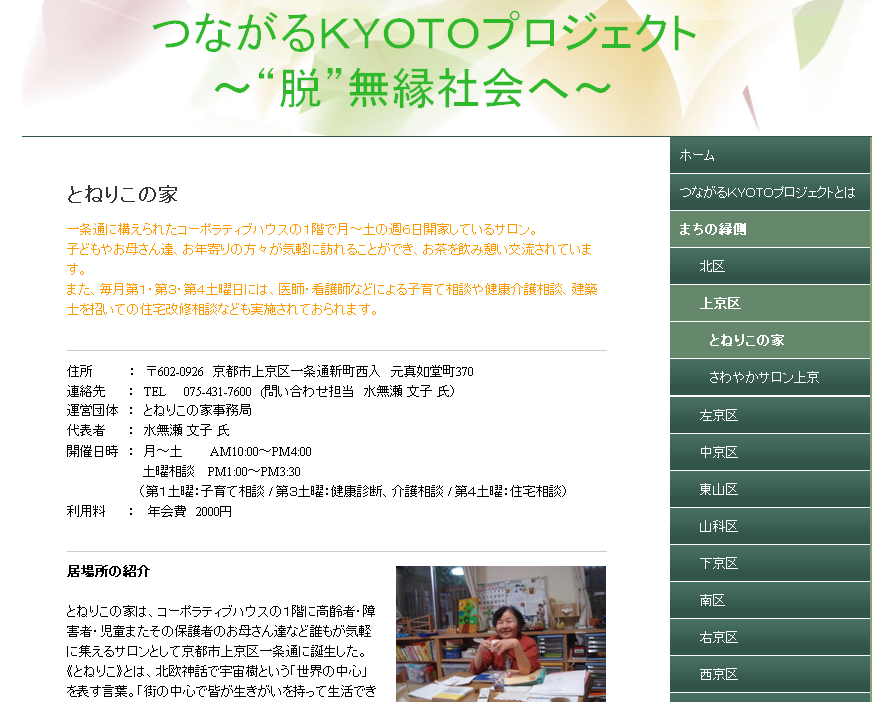 4.まとめ
【仮説】まちの縁側は
　　　　 無縁社会を解消する重要な仕組みになりうる
は条件付きで支持された
支持された部分
ハルハウス参与観察・まちの縁側聞き取り調査
まちの縁側は人と人とのつながりを形成している
新しく見つかった課題
①まちの縁側に
まちの縁側の存在を知らない人
来れない人　

来る意志がない人

にどうやってきてもらうか
寝たきり、足腰が悪い人
家が遠い人
人とのつながりを拒絶する人
②まちの縁側に入るまでに障壁がある
③まちの縁側同士の連携が取れていない
→運営面での悩みなど相談出来ない
参考文献
・長野市ボランティアセンターまちの縁側推進プロジェクト, 2010.
　『和気あいあいのまち再興－まちの縁側づくりの提案－』.
・池冨仁, 臼井真粧美, 深澤献, 山口圭介, 西田敦子, 2010, 「特集　無縁社会―おひと　
　りさまの行く末」『週刊ダイヤモンド』98(15)：32-61.
・NHK「無縁社会プロジェクト」取材班, 2010 『無縁社会 “無縁死”三万二千人の衝撃』
　文藝春秋.
・中沢卓実著, 結城康博監修, 2008, 『常磐平団地発信　孤独死ゼロ作戦―生きかたは
　選べる！』,本の泉社.
・河合克義, 2009, 『大都市のひとり暮らし高齢者と社会的孤立』, 法律文化社.

 参考URL 
・「特定非営利活動法人　NPO佐倉こどもステーション」（URL:http://www.catv296.ne.jp/~sks/engawa/engawa1.htm、2010年12月9日閲覧） 
・「NPO法人まちの縁側育み隊」 
（URL： http://www.engawa.ne.jp/momo/、2010年12月9日閲覧） 
・「一般財団法人　まちの縁側クニハウス＆まちの学び舎ハルハウス　－いつでも　ど
　　んな人でも　－」
（URL：http://www.kunihouse.jp/、 2010年12月9日閲覧） 
・「UR都市機構」
（http://www.ur-net.go.jp/、　2010年12月9日閲覧）
・宅ふぁいる便リサーチ（http://c.filesend.to/pr/research.html　、2010年12月9日閲覧）
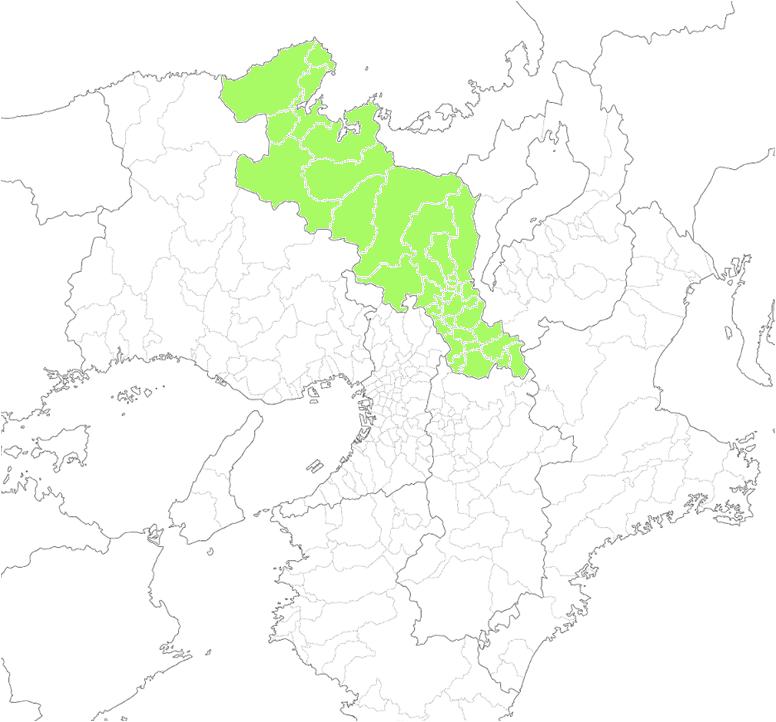 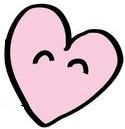 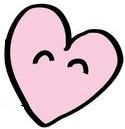 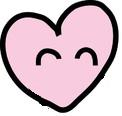 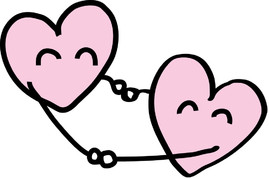 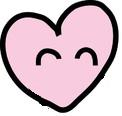 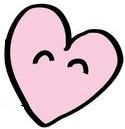 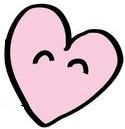 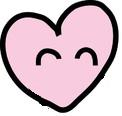 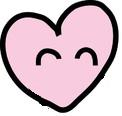 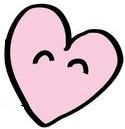 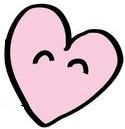 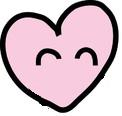 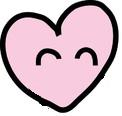 以上で発表を終わります
ありがとうございました
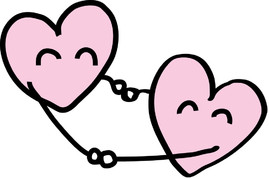